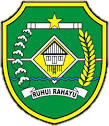 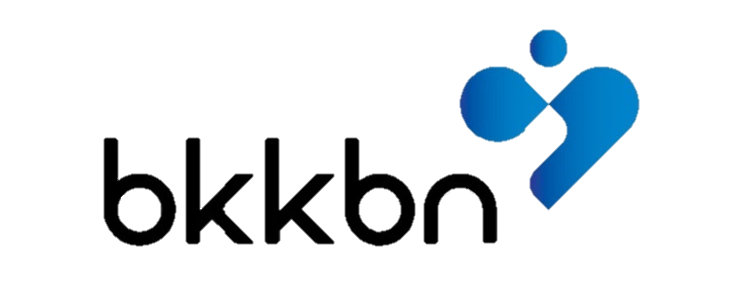 PENGASUHAN 1000 HARI PERTAMA KEHIDUPAN(1000 HPK)
STUNTING
Stunting adalah kondisi gagal tumbuh pada anak balita akibat dari  kekurangan gizi kronis sehingga anak terlalu pendek untuk usianya.  (kekurangan gizi terjadi sejak bayi dalam kandungan dan pada masa awal  setelah anak lahir, tetapi baru nampak setelah anak berusia 2 tahun).
Data stunting di kab. Tapin
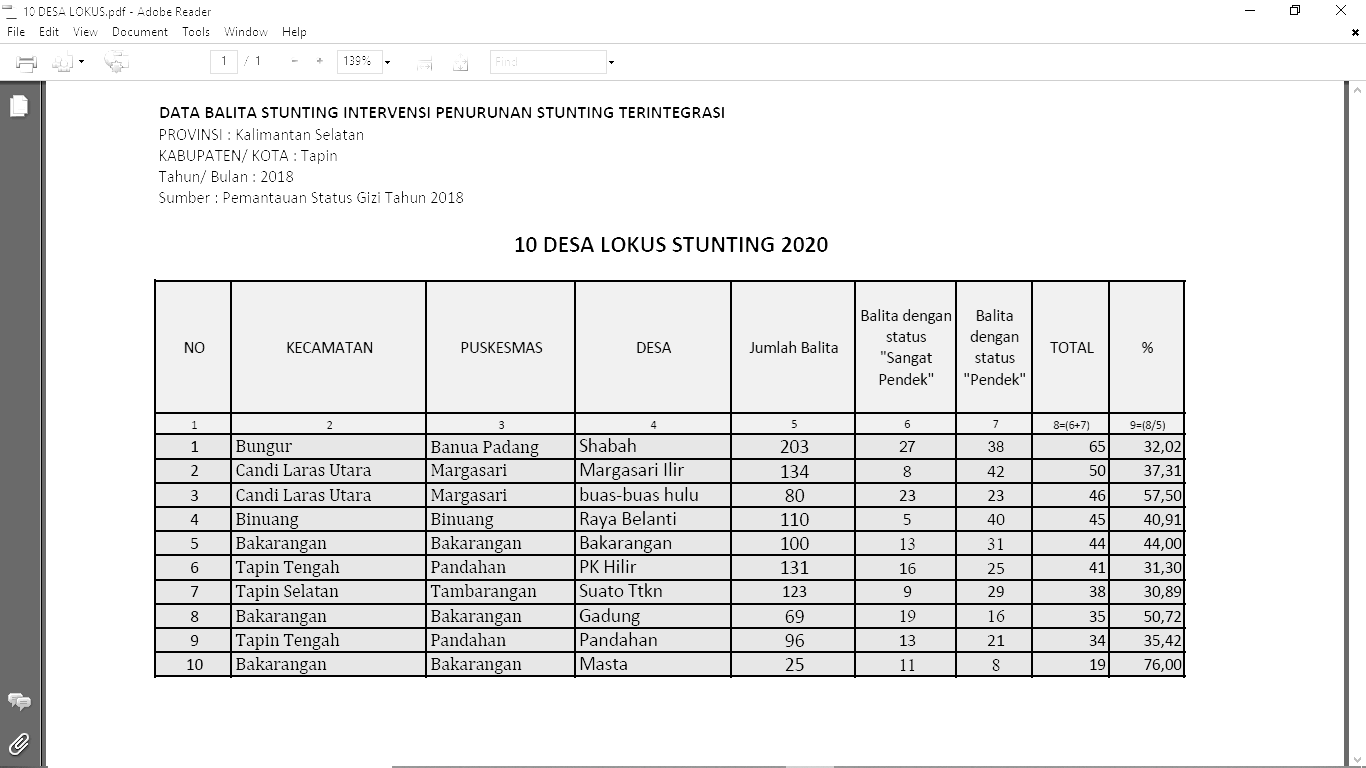 FAKTOR RISIKO STUNTING DI KALIMANTAN SELATAN
Pola Asuh
Akses Layanan Kesehatan
Akses Pangan Bergizi
Akses Air Bersih & Sanitasi

Secara umum sama seperti di tingkat nasional, tetapi ada beberapa faktor risiko spesifik daerah yang perlu diintervensi secara komprehensif.
7
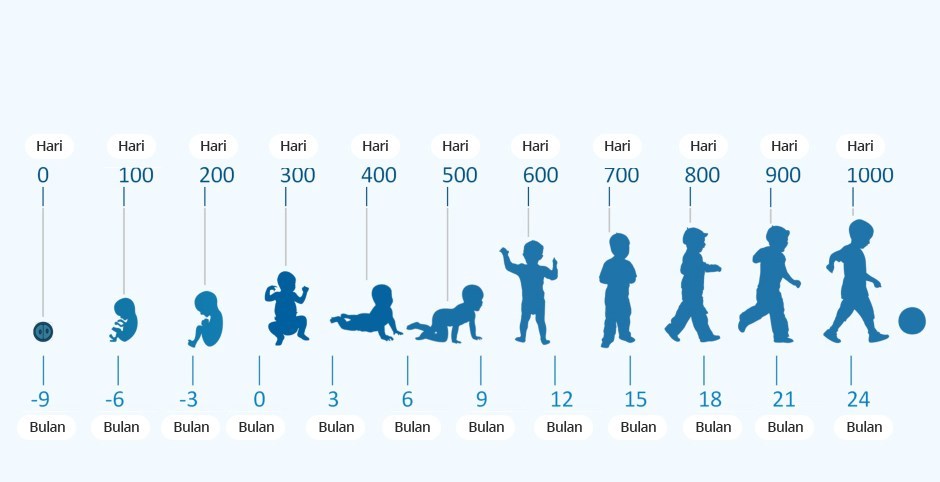 1000 Hari Pertama Kehidupan adalah periode percepatan tumbuh kembang yang dimulai sejak terbentuknya janin dalam kandungan hingga anak berusia 2 tahun
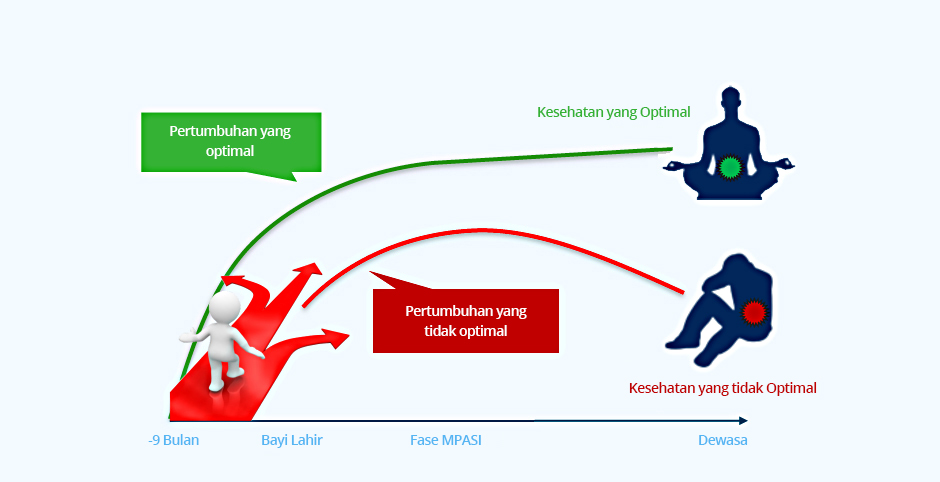 1000 Hari Pertama Kehidupan merupakan Periode Kritis Tumbuh Kembang dan Penentu Kualitas Kesehatan Seumur Hidup
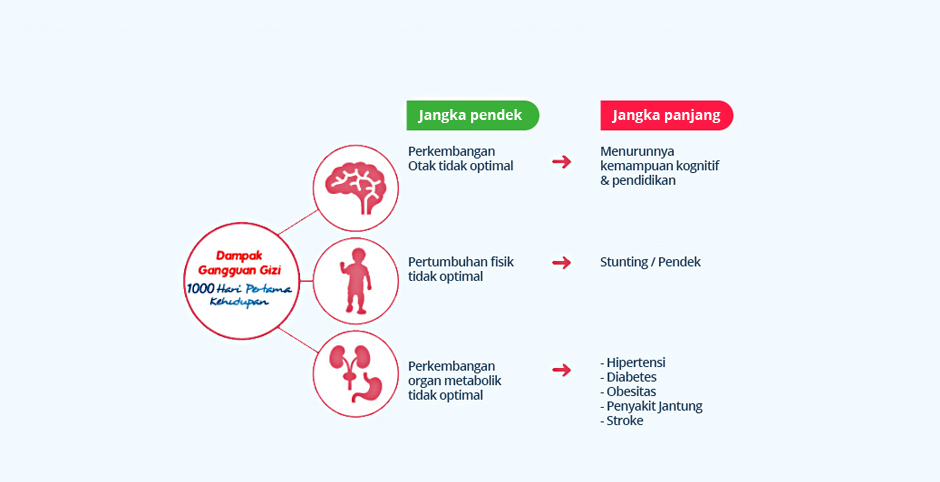 Gizi pada 1000 Hari Pertama Kehidupan memiliki dampak kesehatan jangka pendek dan jangka panjang
Rencanakan dan upayakan konsumsi sehat selama kehamilan, terutama yang mengandung :
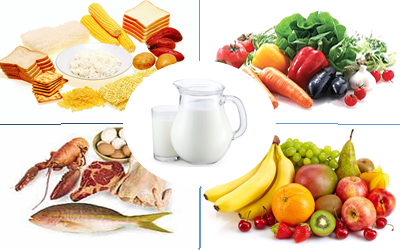 Asam polat, vit (B9)
Zat besi
Omega 3 dan DHA
Kalsium dan vit D
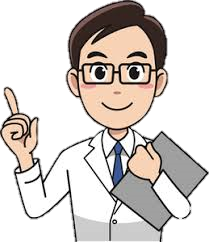 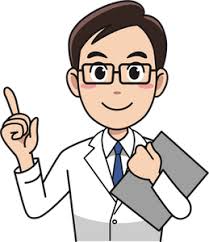 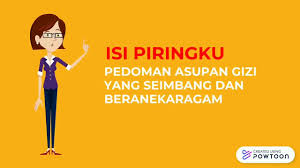 Apa itu slogan ISI PIRINGKU ?
Slogan Isi piringku merupakan slogan yang  menggambarkan porsi makan dalam satu piring terdiri  dari 50% sayur dan  buah dan 50% sisanya karbohidrat  dan protein.
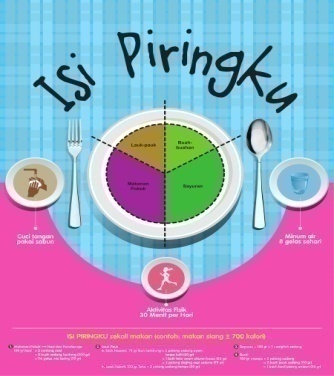 MENU ISI PIRINGKU
Sajian menu sekali makan siang untuk Bumil:
Nasi						      : 200 gram
Ikan haruan/papuyu goreng		: 100 gram
Oseng tempe tahu				: 50 gram
Sayur kangkung (gangan karuh) 	: 100 gram
Buah lokal (Pepaya)				: 150 gram
Minyak 						      :   10 gram
Telor rebus (tambahan)
Air mineral
APA BEDANYA PROGRAM ISI  PIRINGKU DENGAN 4 SEHAT 5  SEMPURNA ?
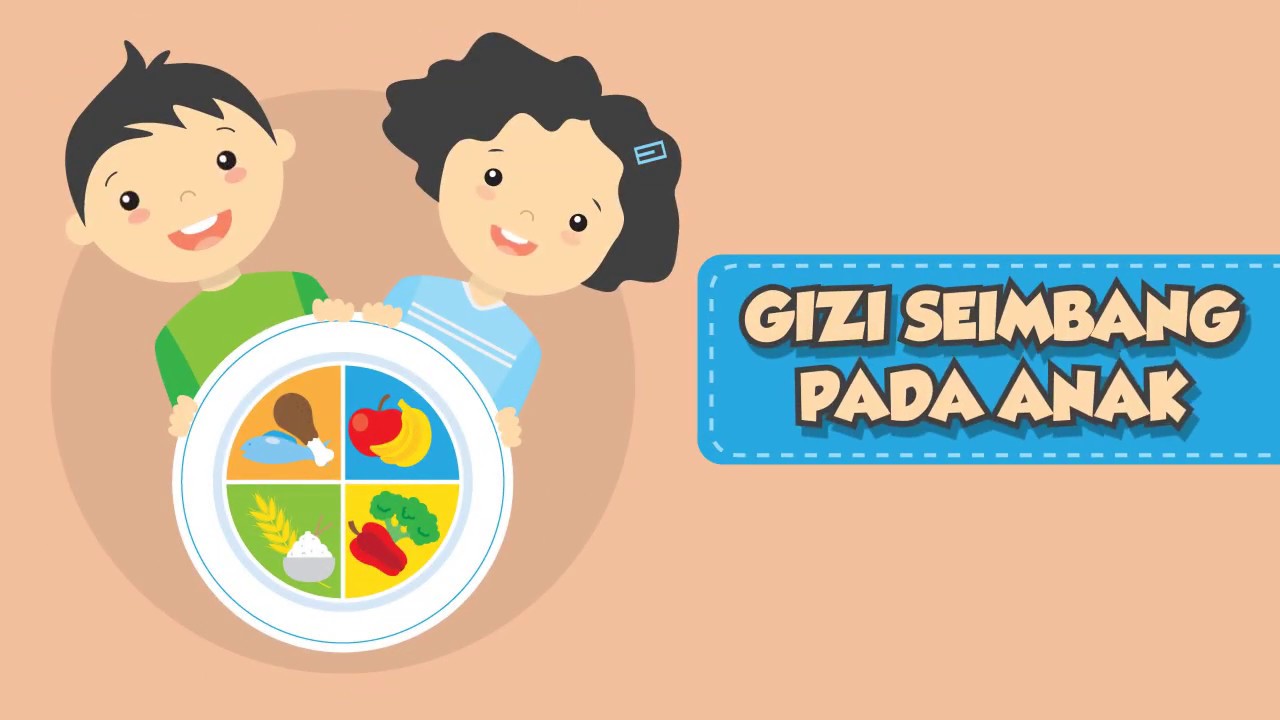 Program  ISI PIRINGKU merupakan  perubahan  dari program lama  yaitu 4 SEHAT        5        SEMPURNA
Karena   slogan tersebut kurang tepat dalam  memenuhi   kebutuhan  GIZI   SEIMBANG.
Program ini juga menekankan     4 pesan Pokok  yaitu :
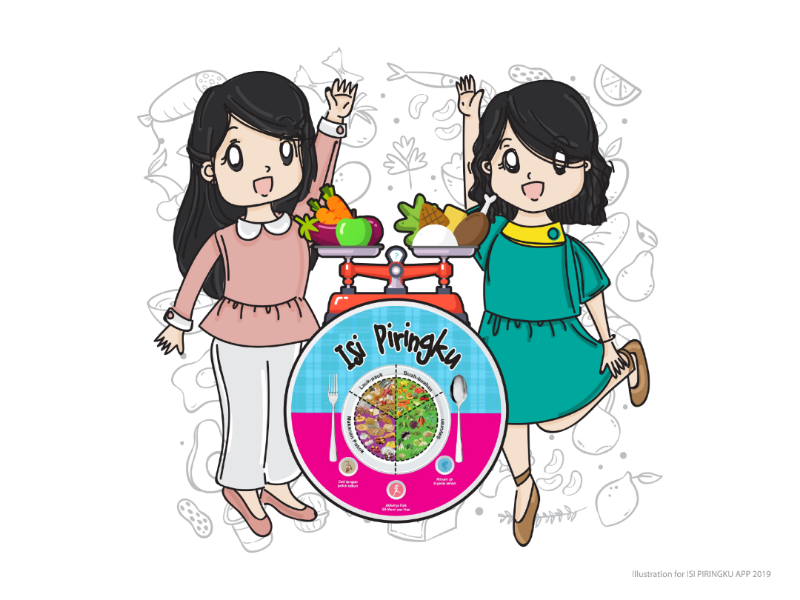 makan  gizi seimbang
minum  air putih yang  cukup
aktivitas fisik minimal 30 menit per hari
mengukur   tinggi badan  dan berat badan  untuk  mengetahui kondisi  tubuh
Stimulasi Ibu Hamil
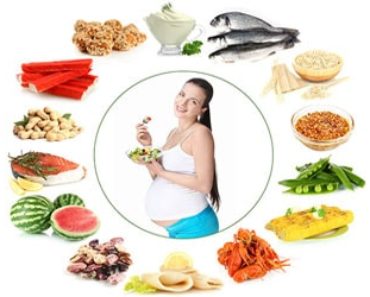 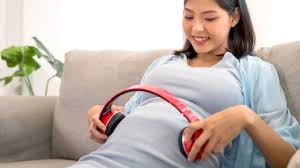 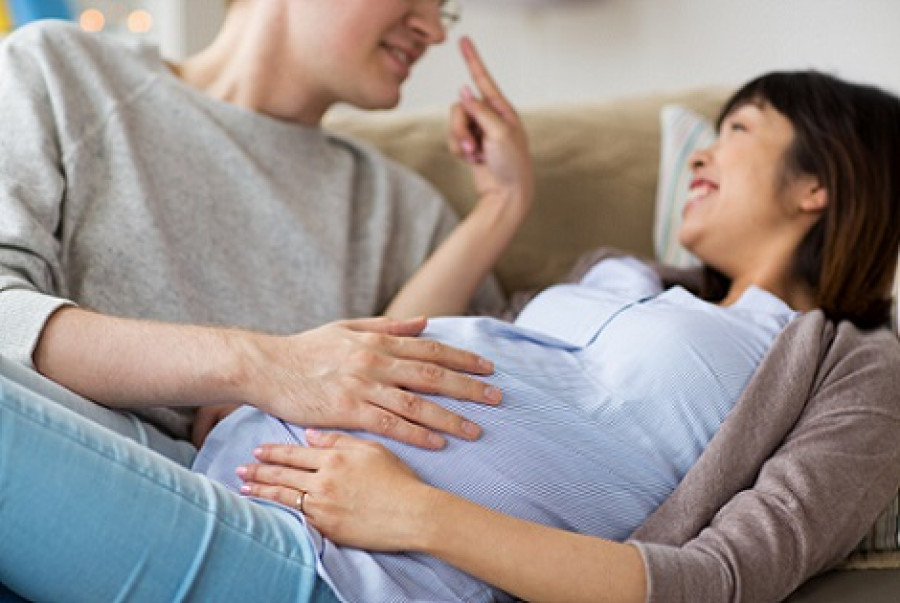 PEMERIKSAAN KEHAMILAN
4X SELAMA KEHAMILAN
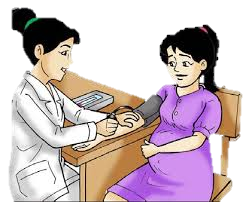 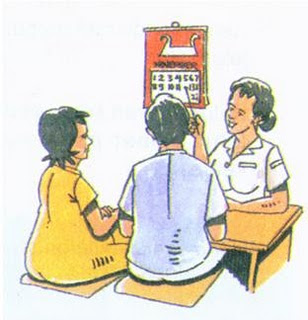 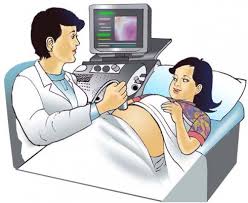 Setelah lahir, dalam 2 tahun pertama
Masa yang sangat kritis bagi bayi
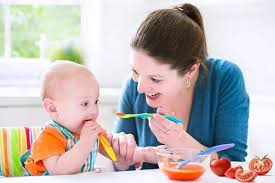 Lakukan IMD dan berikan ASI eksklusif
MPASI
Timbang bayi secara rutin setiap bulan dan berikan imunisasi dasar
Stimulasi / rangsangan pada bayi sesuai dengan usianya dan memantau perkembangan anak dengan KKA
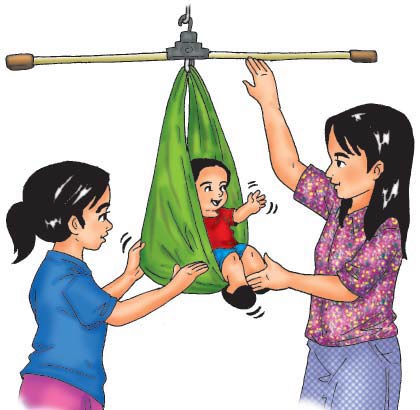 Sanitasi lingkungan dan jaga kebersihan makanan
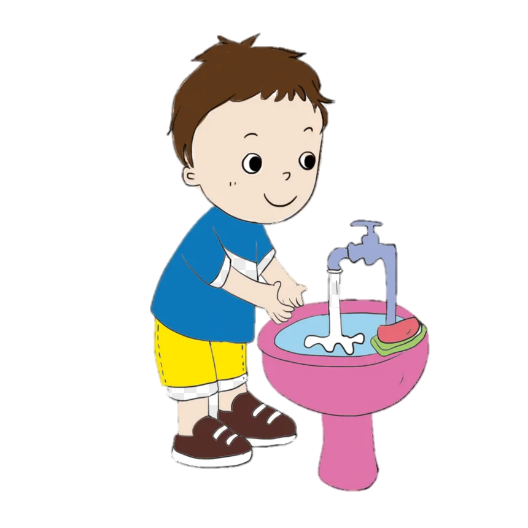 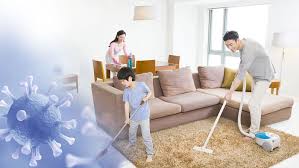 Kebersihan lingkungan
Akses air bersih
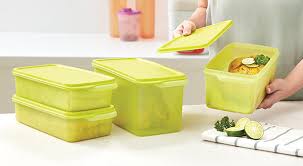 Jangan BAB di tempat terbuka
Kebiasaan hidup bersih
Pastikan makanan disimpan ditempat tertutup, dalam wadah yang bersih, dan suhu yang baik
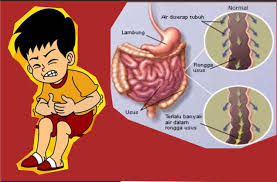 25% anak mengalami diare lebih dari 5x sebelum menginjak usia 2 tahun
Kesimpulan
Untuk mencegah stunting pada fase 1000 HPK, yang harus diperhatikan adalah :
Penuhi asupan gizi ibu hamil 
Lakukan IMD pada bayi dan berikan ASI eksklusif 
Berikan MPASI sampai usia 24 bulan (2 tahun)
Lakukan pemantauan kesehatan dan pertumbuhan bayi secara rutin
       - Timbang bayi	       Posyandu
       - Imunisasi	Posyandu / Faskes lainnya
       - Pantau tumbuh kembang anak dengan KKA 	       BKB
Biasakan hidup bersih dalam keluarga dan sanitasi yang baik.
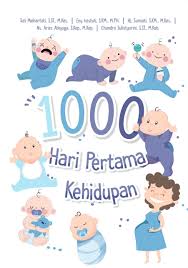 TERIMAKASIH
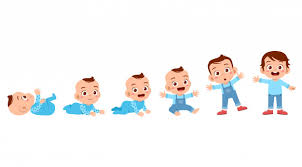 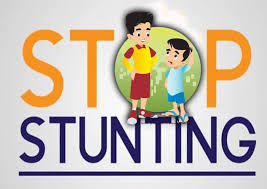